Nuklearne reakcije 10B +12C i građa lakihatomskih jezgara
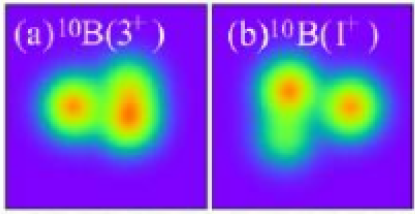 Deni Nurkić
             Sveučilište u Zagrebu
              PMF- Fizički odsjek
                 31.1.2017.
[Speaker Notes: NOTE:
To change the  image on this slide, select the picture and delete it. Then click the Pictures icon in the placeholder to insert your own image.]
Sadržaj
Uvod i motivacija
Teorijska razmatranja
Nuklearni modeli
Kinematika nuklearnih reakcija
Bethe formula
Eksperimentalni postav i mjerenja
Rezultati i analiza mjerenja
Identifikacija čestica
Jednostruki događaji
Dvočestične koincidencije
Zaključak
2
Uvod i motivacija
Uvod i motivacija
Proučavanje nuklearne reakcije 10B +12C 
Maseno područje oko nukleonskog broja A=10
Različite strukture na bliskim energijama pobuđenja
Teškoće sveobuhvatnog opisa unutar jednog modela

Projektil 10B na 50 i 72.2 MeV-a
Spin osnovnog stanja Jπ=3+  
Ljuskaste i klasterske konfiguracije u niskoležećim stanjima

Eksperiment izviđanja
4 detektora velikog prostornog kuta
Jednostruki i koincidentni način mjerenja
Selektivnost pobuđenih stanja i pripadne strukture
4
Teorijska razmatranja
Nuklearni modeli
Kinematika nuklearnih reakcija
Bethe formula
Nuklearni modeli
Pretpostavke:
Efektivne NN (nukleon-nukleon) interakcije
Srednji nuklearni potencijali
Ograničene baze stanja
Unaprijed zadane strukture


Cilj: izbjegavanje višečestičnih računa s realističnim NN interakcijama
Ab initio izračuni
Napravljeni za jezgre s A ≤ 15 
”Prirodno” pojavljivanje klasterskih struktura
6
Nuklearni modeli – Model ljusaka
Pretpostavka: neovisno gibanje pojedinih nukleona u srednjem nuklearnom potencijalu koji dolazi od NN interakcije među svim parovima nukleona
Kratkodosežni odbojni dio NN interakcije i Paulijev princip
Ako nema bliskog nepopunjenog energetskog stanja (procjep), onda nema interakcije nukleona
Ispunjeno za dvostruko magične jezgre, (2,8,20,28,50,82,126) nukleona obe vrste
Razni srednji potencijali rekreiraju ljuske s magičnim brojevima
Najčešće korišten: Woods-Saxonov potencijal uz spin-orbit član


Približne vrijednosti parametara:
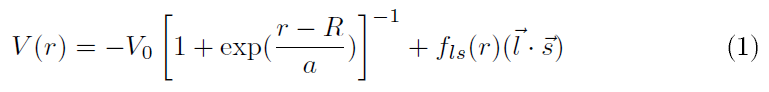 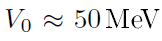 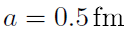 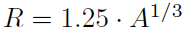 7
Nuklearni modeli – Model ljusaka
Najilustrativniji: izotropni 3D harmonički oscilator, uz spin-orbit član






Precizan rezultat ovisi o odabiru radijalne ovisnosti koeficijenata centrifugalnog i spin-orbit člana
2j+1 degeneracija konačnih stanja, projekcije ukupnog spina nukleona
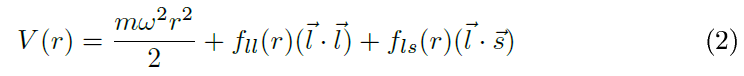 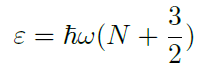 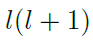 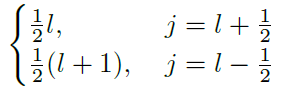 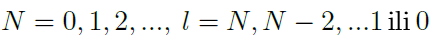 8
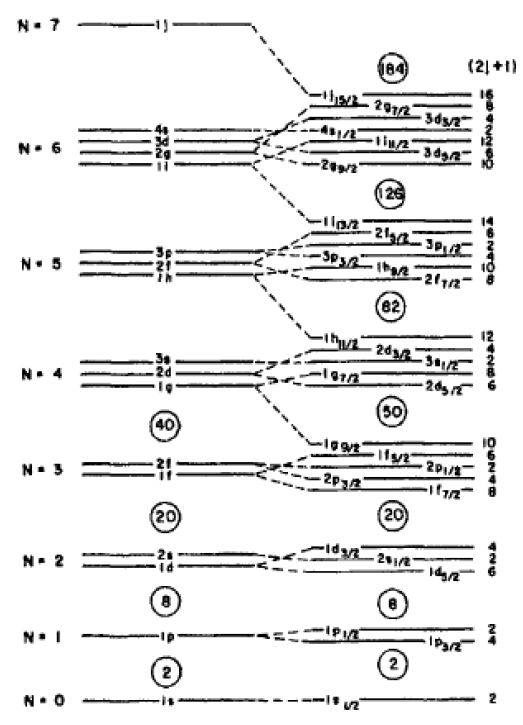 Jednočestična stanja u sferičnom modelu ljusaka



Drugi stupac, razdvajanje po centrifugalnom članu


Treći stupac, razdvajanje po spin-orbit članu


s,p,d,f,g, ...razine odgovaraju l=0,1,2,3,4,...


Dobro opisuje dvostruko magične jezgre ±  nekoliko nukleona
9
Nuklearni modeli – Model ljusaka uz deformaciju
Jezgre čiji oblik odstupa od sferno simetričnog: aksijalno simetrični jednočestični potencijali
Deformirani Woods-Saxonov potencijal, uz spin-orbit član 


Deformirani potencijal harmoničkog oscilatora, uz spin-orbit član, tzv. Nillsonov model


Najčešći oblik deformacije kvadrupolni
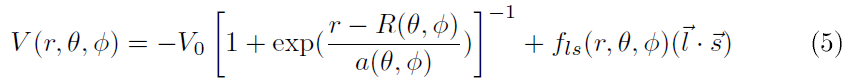 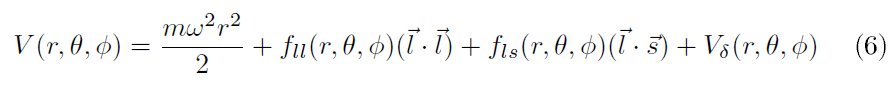 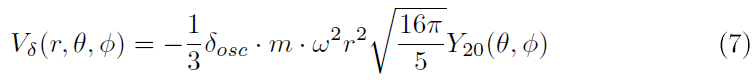 10
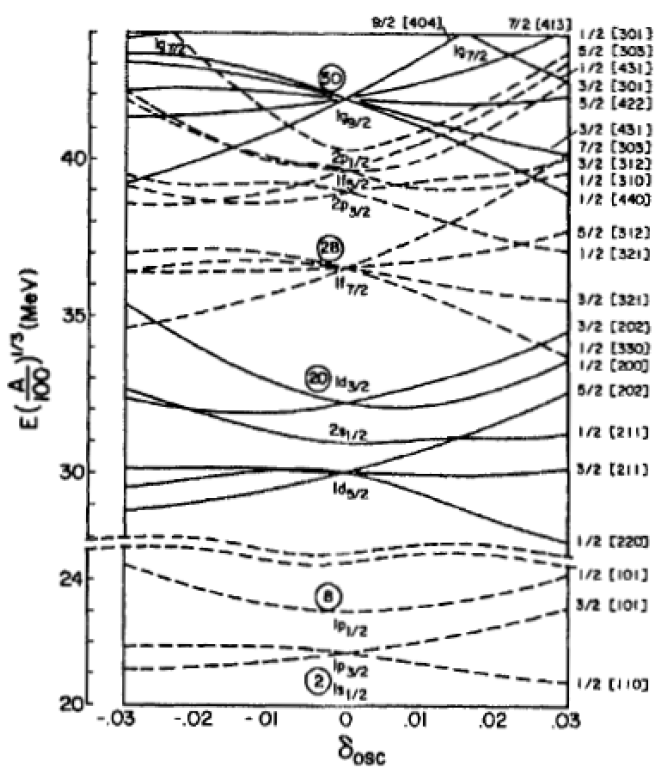 Dobri kvantni brojevi:

Ukupni broj kvanata h.o. – N
Projekcija ukupnog spina na os simetrije – Ω
Broj kvanata u smjeru osi simetrije – n3
Projekcija orbitalnog spina na os simetrije – λ

Standardne oznake





Dobro opisuje jezgre u području 150 < A <190 i A > 230
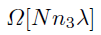 11
Nuklearni modeli – Model ljusaka, općenita procedura
Rješavanje A-čestičnog problema

Suma jednočestičnih hamiltonijana + ostale interakcije


Konstrukcija baze A-čestičnog prostora pomoću jednočestičnih stanja najčešće u formi Slaterove determinante koja osigurava antisimetrizaciju
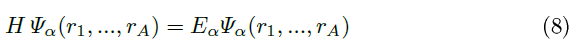 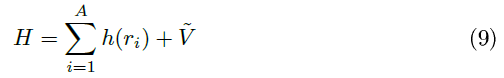 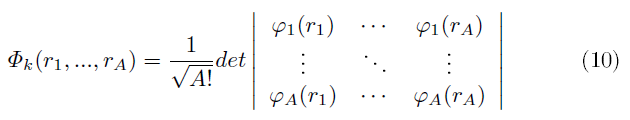 12
Nuklearni modeli – Model ljusaka, općenita procedura
Zapis svojstvenih stanja kao linearne kombinacije vektora baze


Dijagonalizacija D-dimenzionalne matrice 




Velika dimenzija D, zbog beskonačnosti jednočestičnog spektra
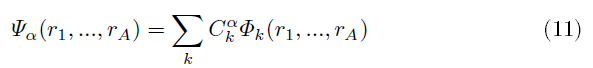 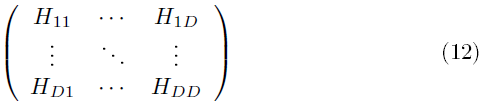 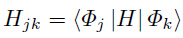 13
Nuklearni modeli – Model ljusaka, općenita procedura
Uspješnost izračuna ovisi o:

Razdvajanju prostora na inertnu sredicu i valentni prostor
Uključivanje utjecaja stanja iznad valentnog prostora i rezidualne dvočestične interakcije valentnih nukleona
Računalnim kodovima i procesorskoj snazi, izračun u realnom vremenu

U principu se sva stanja svih jezgara mogu dobiti na taj način

Praktično, za mnoge jezgre bolje funkcioniraju klasterski modeli
14
Nuklearni modeli – Klasterski modeli
Nukleonske nakupine dugog vremena poluživota, značajno udaljene od drugih nakupina ili pojedinačnih nukleona - klasteri 

Pretpostavke: jaka unutar-klasterska i slaba među-klasterska korelacija

Potrebno razmatrati: 
unutarnja pobuđenja klastera

relativno gibanje klastera

položaj ukupnog centra mase
15
Nuklearni modeli – Klasterski modeli
3 polazišna mikroskopska modela
Model rezonantnih grupa (RGM) 
Predefinirani klasteri među kojima rezonantno osciliraju nukleoni
Antisimetrizirani produkt klasterskih valnih funkcija (najčešće h.o.) – varijacijska stanja
Problem odvajanje unutarnjih i relativnih koordinata
Model uvjeta ortogonalnosti (OCM)
Proširenje RGM modela
Ortogonalnost stanja relativnog gibanja na unutarnja klasterska stanja zabranjena Paulijevim principom
Model generirajućih koordinata (GCM)
Fiksiranje klastera u određenim točkama prostora Si
Bloch-Brinkova valna funkcija
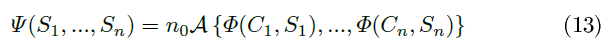 16
Nuklearni modeli – Klasterski modeli
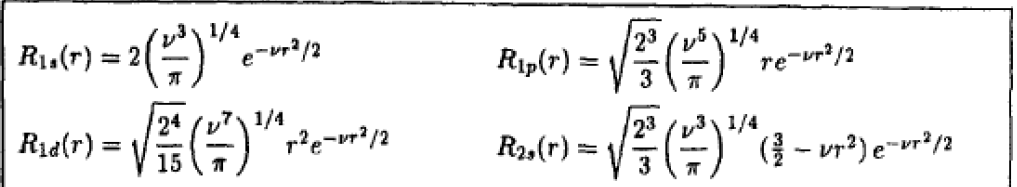 Najčešće se za klastere koriste valne funkcije h.o.

Bloch-Brinkov alfa klasterski model pretpostavlja da su svi klasteri alfa čestice u 1s stanju
Alfa klasteri najčešći i prvi otkriveni
Dobar opis alfa konjugiranih jezgara
Ne uključuje unutarna pobuđenja klastera
17
Nuklearni modeli – Klasterski modeli
Ikedin dijagram alfa-konjugiranih jezgara


Energije praga za raspad u pojedine klastere u MeV-ima


Klasteri se obično formiraju blizu tih pragova
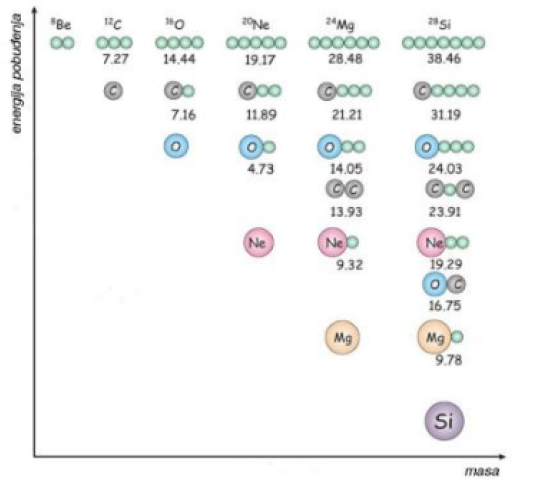 18
Nuklearni modeli – Klasterski modeli: Nuklearne molekule
Klasteri preuzimaju ulogu atoma, dok preostali nukleoni prate elektronsko ponašanje popunjavajući zajednička molekularna stanja

Molekularno vezanje u natjecanju sa srednjim poljem
Izrazito deformirane jezgre


Rezonantna čestična spektroskopija, na molekule upućuje:
Povečan udarni presjek za reakcije prijenosa klastera
Velika širina raspada emisijom klastera
Rotacijske vrpce velikog momenta inercije
Jaki gama prijelazi među članovima vrpce
Razdvajanje pariteta, ako su klasteri u jezgri asimetrični
19
Nuklearni modeli – Klasterski modeli: Nuklearne molekule
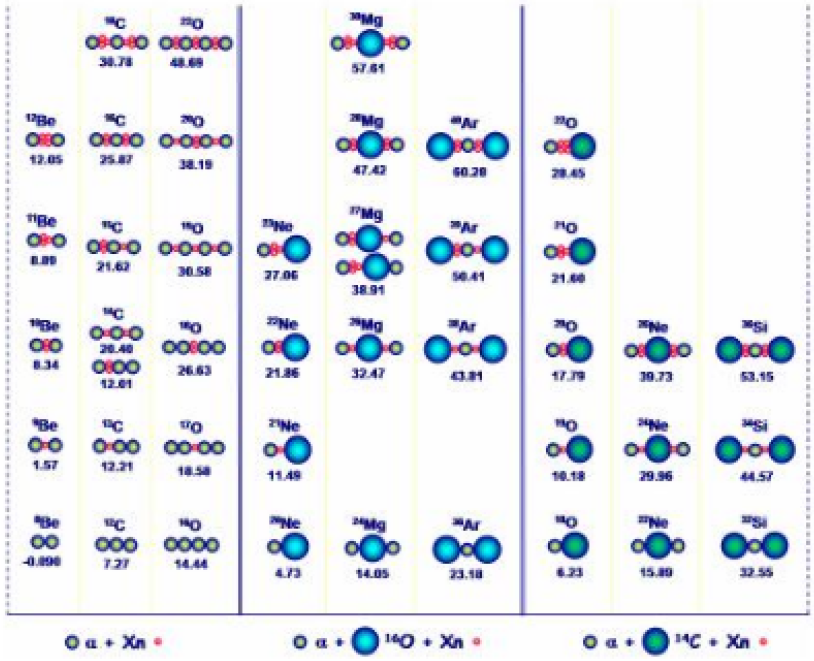 Prošireni Ikedin dijagram nuklearnih molekula



Alfa, 16O i 14C klasteri


Ispod struktura prikazane energije raspada
20
Nuklearni modeli – Klasterski modeli: Nuklearne molekule
Model molekulskih orbitala
Hibridizacija klasterskih orbitala, usmjerene orbitale

Molekulske orbitale, linearna kombinacija jednočestičnih klasterskih




Vezujuće a i razvezujuće a* orbitale
Određene projekcijama ukupnog i orbitalnog spina na os simetrije te paritetom (g i u)
Antisimetrizacija – razlika u odnosu na ”prave” molekule, nukleoni-elektroni
Moguće dodati korelacije valentnih nukleona i relativno gibanje klastera
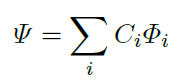 21
Nuklearni modeli – Klasterski modeli: Nuklearne molekule
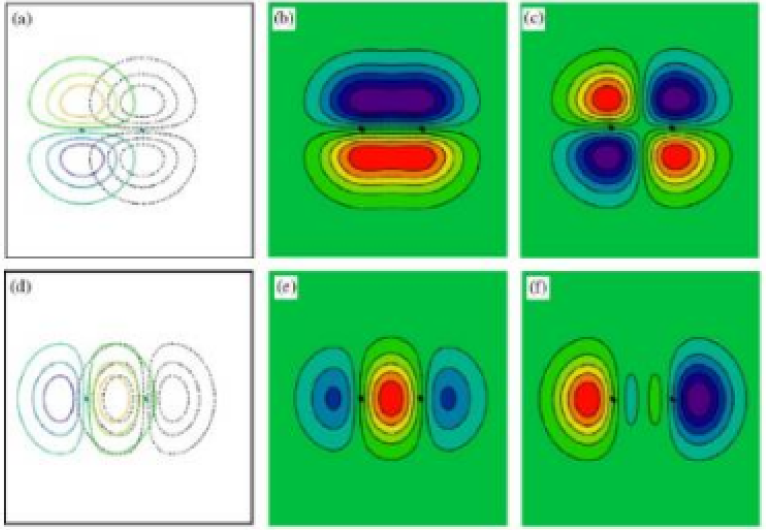 Kombinacija dviju čistih p-orbitala, tipično za područje oko A=10


Π (prvi red) i σ  (drugi red) vezujuće i razvezujuće orbitale

σ u deformiranijim jezgrama, energetski povoljnije
22
Nuklearni modeli – Klasterski modeli: Nuklearne molekule
Antisimetrizirana molekularna dinamika (AMD)
Generalizacija RGM i GCM modela, ne pretpostavlja postojanje klastera
Polazi se od pojedinačnih nukleonskih valnih funkcija 
Prostorni (gausijan širine ν), spinski i izospinski dio



Ukupna valna funkcija
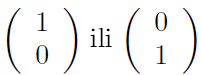 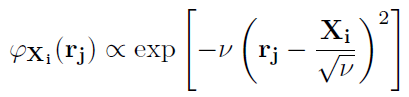 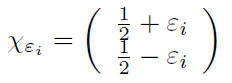 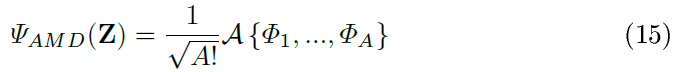 23
Nuklearni modeli – Klasterski modeli: Nuklearne molekule
Varijacija parametara ϵi i Xi, moguće prvo projicirati spin i paritet (VAP) 


Prednosti: 
I ljuskasti i klasterski rezultati, ovisno o izboru NN interakcije
Odvojeno dobivanje n i p gustoća iz kojih je jasna raspodjela klastera (ako postoje)     

 Fermionska molekularna dinamika (FMD) dopušta i variranje širine gaussijana

FMD i AMD nisu dio Ab initio izračuna jer ne uračunavaju višečestičnu interakciju, a NN interakcije se koriste za kreiranje srednjeg polja
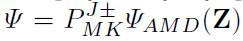 24
Nuklearni modeli – Klasterski modeli: B-E kondenzati
Pretpostavka: kondenziranje nukleona u skup slabo koreliranih alfa čestica, koje se nalaze u osnovnim 1s stanjima
Moguće uzeti stanja h.o., analogno Bloch-Brinkovom alfa klasterskom modelu
Razlika je zanemarivanje unutarnjih fermionskih stupnjeva slobode, odnosno procesa antisimetrizacije
Rezultat: slobodni bozonski plin alfa čestica
Mala koncentracija čestica u jezgri najbitniji parametar
Malo preklapanje klasterskih valnih funkcija
Malen utjecaj odbojne alfa-alfa interakcije
Kritična vrijednost oko ρ=0.17/5 fm-3  
Najbolji kandidati: alfa konjugirane jezgre ± 1 nukleon, u blizini praga za raspad
Najpoznatiji primjer: Hoyleovo rezonantno stanje jezgre 12C
25
Nuklearni modeli – Klasterski modeli: Primjer 10B
Potreba klasterskih modela za opis
Rotacijske vrpce velikog momenta inercije (iznad 7.56 MeV-a)
Reproduciranje EM prijelaza među stanjima
Prvi izračuni u OCM modelu s 3 centra ukazali na 2alfa+d i 6Li+alfa strukture
Mana korištenje valnih funkcija slobodnih čestica, a d u blizini alfe mijenja polumjer
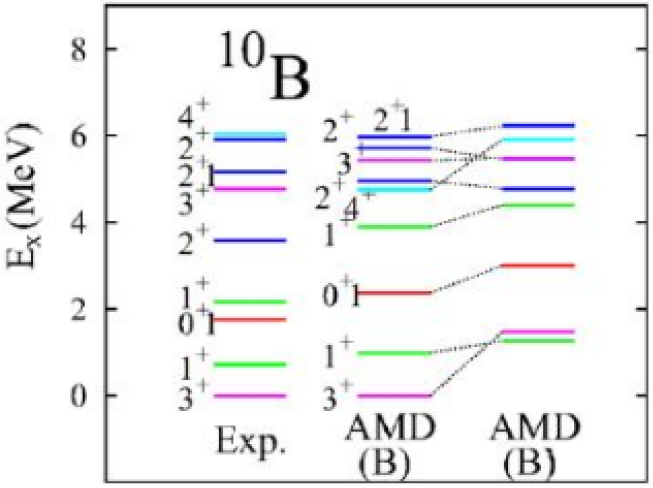 AMD+VAP:
B interakcija namještena na rekreiranje ponašanja jezgre 9Be, B’ sa manjim spin-orbit članom

Međuigra spin-orbit interakcije i izospinskog sparivanja valentnih nukleona

Populacija T=1 stanja nije zanemariva kao u slučaju d
26
Nuklearni modeli – Klasterski modeli: Primjer 10B
Raspodjela gustoće dobivena AMD+VAP modelom za prva tri stanja

Spin-orbit interakcija utječe na razdvajanje pn para od klastera

Proučavanje pn parova iznimno bitno za pravilan opis klasterskih stanja
27
Kinematika nuklearnih reakcija – Dvočestične reakcije
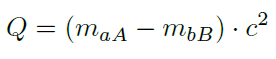 Q vrijednost reakcije

U ravnini, 4 nepoznate izlazne kinematičke varijable 

Zakoni očuvanja daju 3 uvjeta - mjerenje jedne vrijednosti dovoljno za potpunu informaciju

Kosinusov poučak za osjenčani trokut
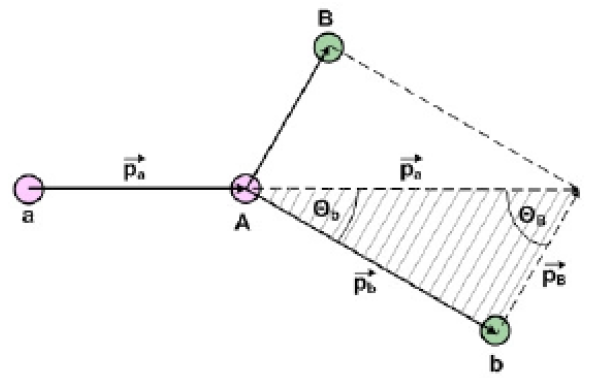 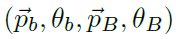 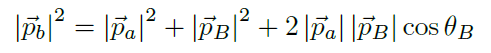 28
Kinematika nuklearnih reakcija – Dvočestične reakcije
Nerelativistička relacije zbog relativno malih energija

Energija pobuđenja jedne od izlaznih čestica, iz Q vrijednosti nepobuđenog slučaja

Ako je pobuđena čestica B, iz energije i kuta druge čestice moguće dobiti energiju 


Moguće istovremeno pobuđenje obe izlazne čestice, posebno kada imaju bliske mase, potrebno provjeravati moguće kombinacije pobuđenja
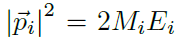 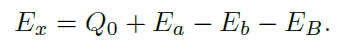 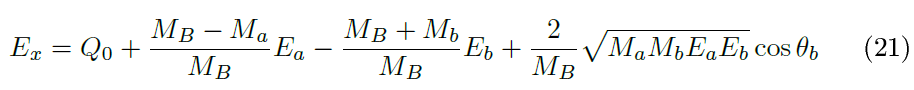 29
Kinematika nuklearnih reakcija – Tročestične reakcije
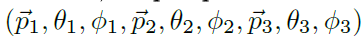 9 nepoznatih izlaznih kinematičkih varijabli 
Zakoni očuvanja daju 4 uvjeta - mjerenje 5 vrijednosti dovoljno za potpunu informaciju – istovremena detekcija dvije čestice
Relativna energija dviju detektiranih čestica ne ovisi o izboru koordinatnog sustava



Ako dvije detektirane čestice dolaze iz međustanja složene jezgre, energija pobuđenja:

Moguće i da jedna od njih dolazi iz složenog stanja s nedetektiranom česticom
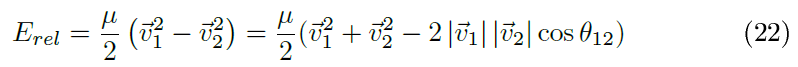 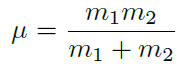 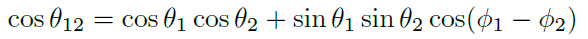 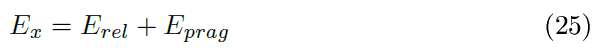 30
Bethe formula
Bethe formula opisuje gubitak energije nabijene čestice pri prolasku kroz materijal
Nerelativistički slučaj 


Elektronska koncentracija 


Gubitak energije čestice ovisi o njenom protonskom broju i energiji, što omogućuje razdvajanje i raspoznavanje detektiranih čestica
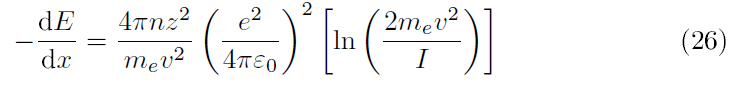 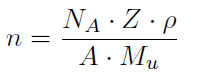 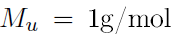 31
Eksperimentalni postav i mjerenja
Eksperimentalni postav – Generička shema
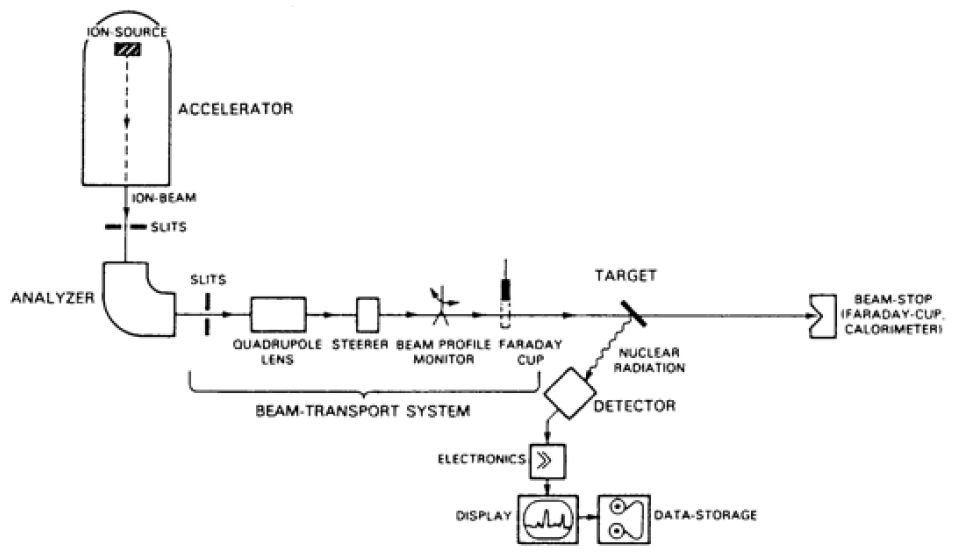 33
Eksperimentalni postav – Akceleratorski sustav
Negativni ioni iz rasprašivačkog izvora, udarima elektropozitivnih cezijevih iona na katodu bora
Tandem Van de Graaff akcelerator - ioni se dvaput ubrzavaju istom razlikom potencijala, uz prolazak kroz ogoljivač elektrona u sredini

Maksimalni napon terminala (ograničen probojem) V=16 MV postiže se mehaničkim prijenosom naboja

Maksimalna energija iona na izlazu
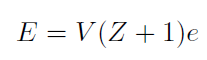 34
Eksperimentalni postav – Transportni sustav i mete
Sistem za vođenje i fokusiranje, sastavljen je od elektrostatskih deflektora i magnetskih kvadrupola
Analizatorskim magnetima odabrana željena energija snopa – 50 i 72.2 MeV
Kolimatora za regulaciju veličine snopa – promjer oko 1mm
Komora za mjerenje promjer 2m i visina 1m – velik broj detektora
Visoki vakuum održavan rotacijskim pred-pumpama i dvjema turbomolekulskim pumpama – 0.1 mPa
Držač meta na rotacijskom postolju – postavljanje okomito na snop

Podloge meta okrenute prema snopu – gubitak oko 0.007 MeV
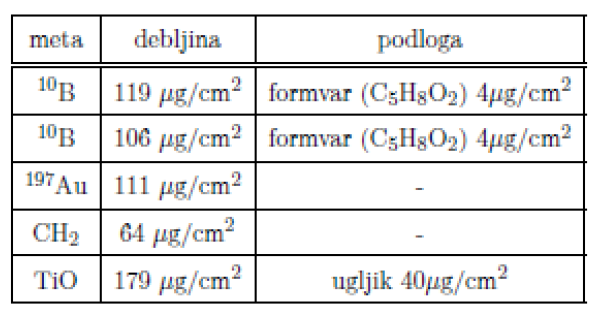 35
Eksperimentalni postav – Detektorski sustav
4 nuklearna teleskopa u parovima postavljena na dvije ploče unutar komore čiji se položaj izvana može kontrolirati – mijenjanje kuteva tijekom eksperimenta

Odabrana tri kutna postava
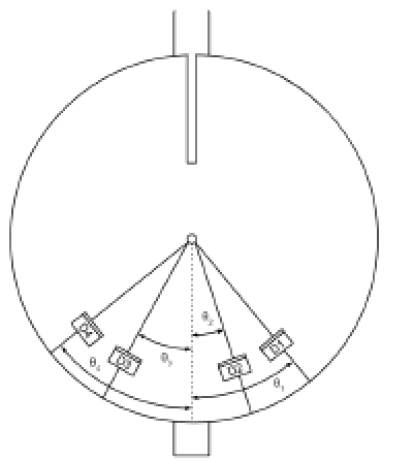 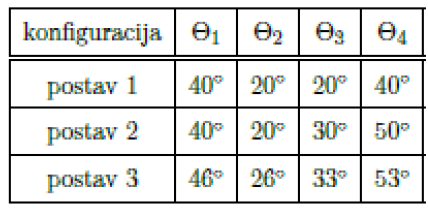 36
Eksperimentalni postav – Detektorski sustav
Tanki silicijski ΔE detektor podijeljen na 4 kvadranta
Debeli dvostrani silicijski strip-detektor (DSSSD) podijeljen na 256 piksela (3 mm2) 
16 vertikalnih stripova sprijeda
16 horizontalnih stripova straga
2D položaj čestice
Istovremena informacija s obe strane, omogućuje odabir dobrih događaja, razlika manja od 3%
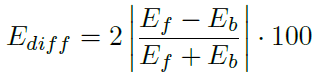 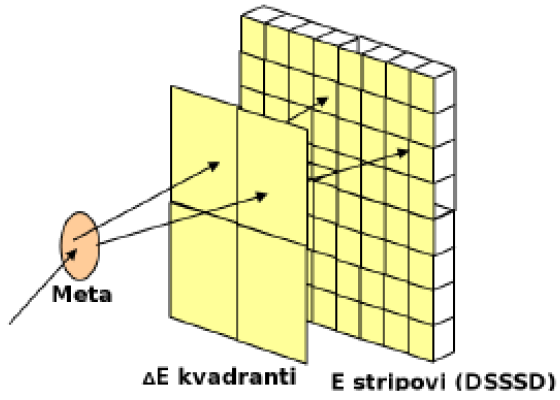 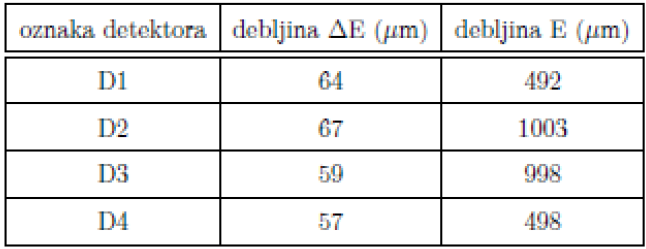 37
Eksperimentalni postav – Elektronički lanac
Sustav višekanalnih pretpojačača GSI ili MESYTECH i pojačala SYLENA, ADC-ovi spojevi na računalo

Brzi signali iz tankog detektora vođeni preko brzog pojačala i diskriminatora - okidač za generiranje signala vrata

Signal vrata aktivira daljnje jedinice, oblik i trajanje moguće podešavati
Jednostruki (single) – bilo kakav signal veći od odabranog praga otvara vrata
Koincidentni – dva signala unutar vremenskog intervala 150-200 ns otvaraju vrata
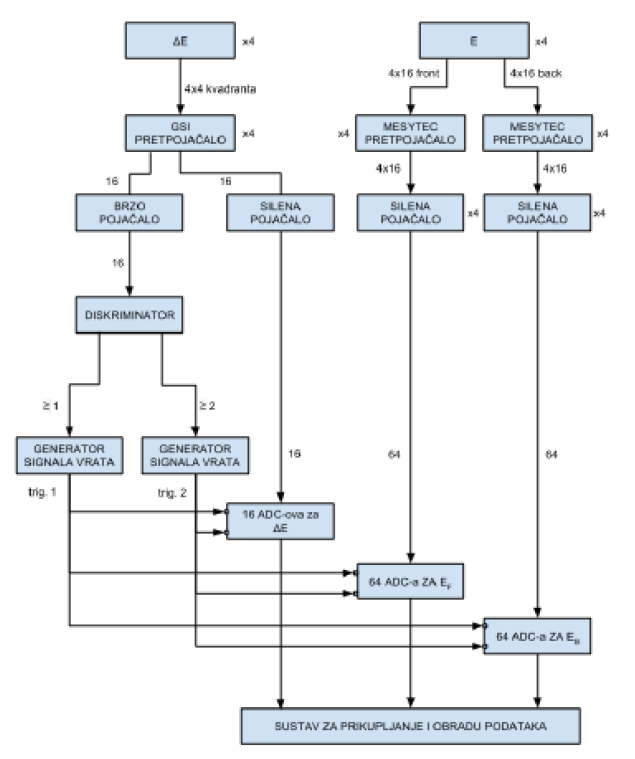 38
Mjerenja
Nije vođena evidencija o naboju nakupljenom u Faradayevoj čaši – cilj nisu diferencijalni udarni presjeci

7 skupova mjernih podataka

U Seminaru korišeni 1S i 1C na meti CH2
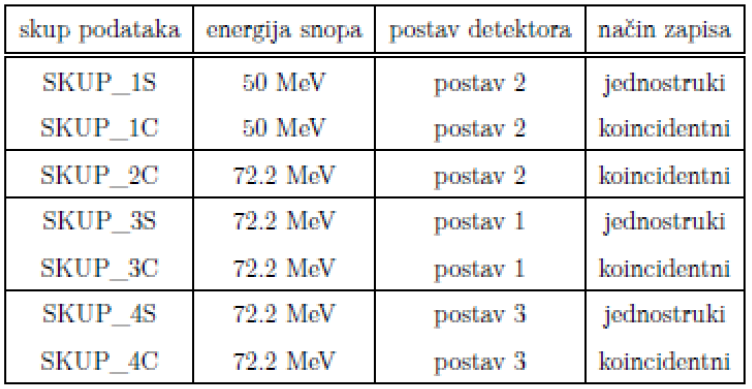 39
Rezultati i analiza mjerenja
Identifikacija čestica
Jednostruki događaji
Dvočestične koincidencije
Identifikacija čestica
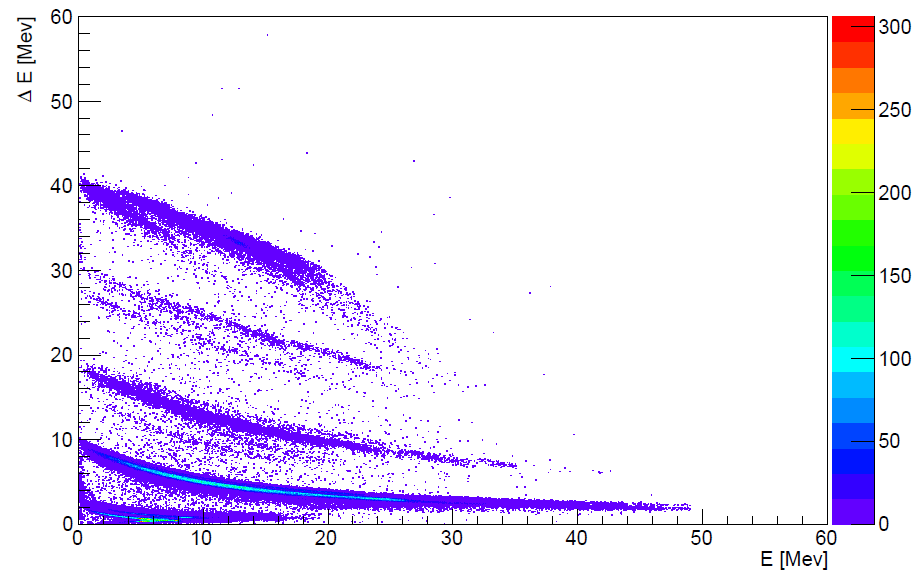 41
Identifikacija čestica
ΔE-E histogrami, ovisnost gubitka energije u tankom detektoru o gubitku u debelom

Razdvojene linije – ”banane” 

Betheova formula (26) – pridjeljivanje banana jezgrama i njihovim izotopima: 1H-10B

Lom banana kod lakih jezgara zbog prolaska čestica kroz oba detektora – za vodikove izotope uvijek vrijedi

Superpozicija signala – nekoliko čestica istovremeno prolazi kroz tanki detektor, a debeli ih ne registrira kao različite
alfa+alfa, alfa+p, alfa+alfa+p, ...
42
Identifikacija čestica
Različite debljine i nehomogenosti detektora – nemoguća istovremena analiza svih detektiranih čestica
Jednostruki događaji iz single načina mjerenja za dva detektora – jedan na prednjem i jedan na stražnjem kutu
Slabije otklanjanje čestica veće mase
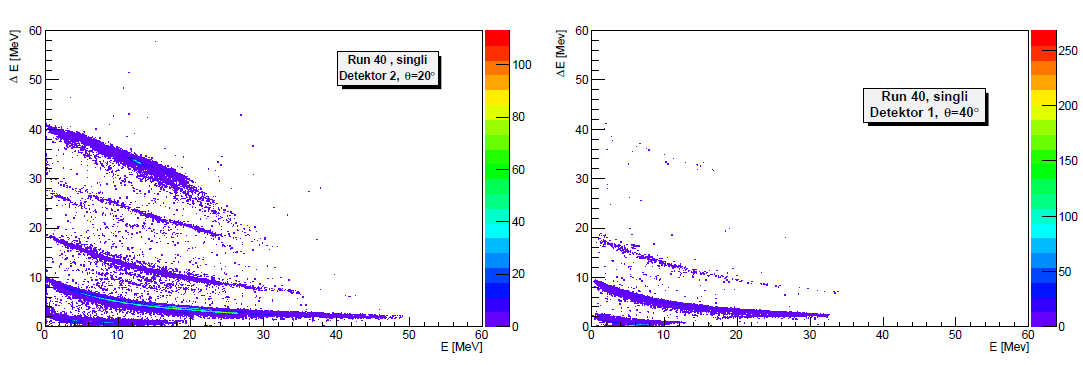 43
Identifikacija čestica
Dvočestični koincidentni događaji iz koincidentnog načina mjerenja
Teške čestice detektirane u koincidenciji sa šumom, postavljen nizak prag
Unutar seminara razmatranje alfa koincidencija
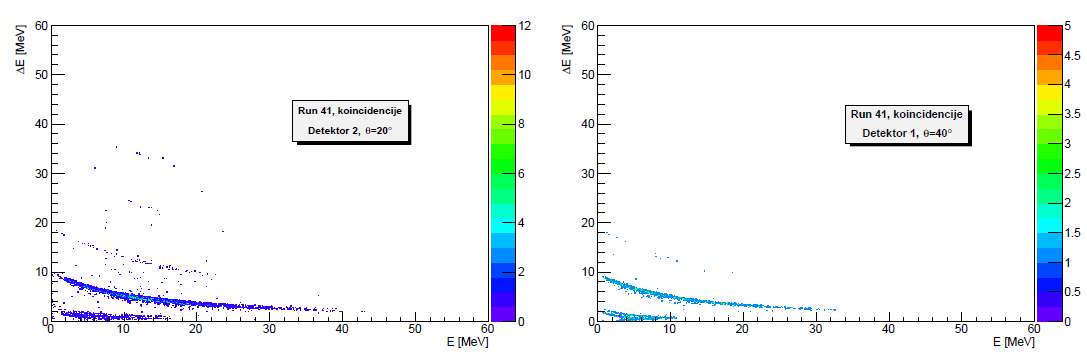 44
Jednostruki događaji –  10B +12C         10B +12C
Spektar 12C dobiven iz detekcije 10B pomoću relacije (21), (ne)elastična raspršenja

25781 čestica korištena u analizi

Spektar potrebno pomaknuti za 0.13 MeV-a ulijevo da bi osnovno stanje palo na 0 MeV
Posljedica nehomogenosti mete ili nesavršene kalibracije

Označeni mogući vrhovi
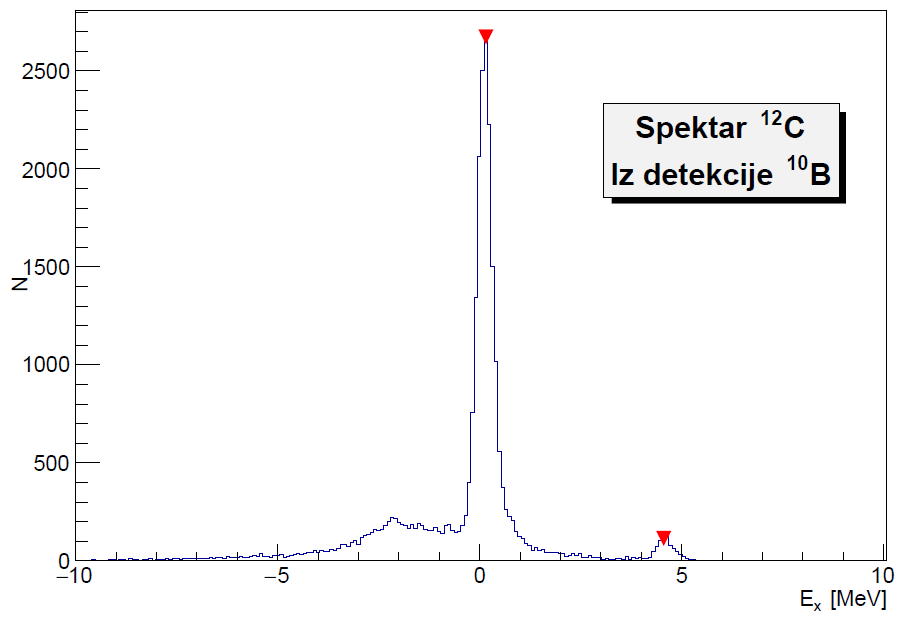 45
Jednostruki događaji –  10B +12C         10B +12C
Na dva odabrana vrha prilagođeni gaussijani iz čega proizlazi: 


Za usporedbu uzeta stanja iz baze TUNL: 


Pobuđeno stanje moguće objasniti unutar modela ljusaka pomakom nukleona iz p3/2 u p1/2
Vrh u negativnom energetskom području posljedica raspršenja na nečistoćama u meti, vrstu moguće pogađati korištenjem drugih masa u (21)
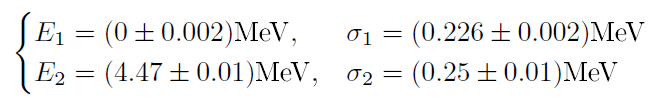 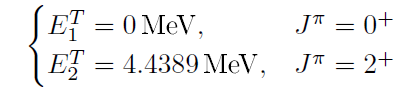 46
Jednostruki događaji –  10B +12C         9Be +13N
Spektar 13N dobiven iz detekcije 9Be pomoću relacije (21)

1240 čestica korišteno u analizi, očekivan pad statistike u odnosu na (ne)elastična raspršenja

Spektar potrebno pomaknuti za 0.11 MeV-a ulijevo da bi osnovno stanje palo na 0 MeV

Označeni mogući vrhovi
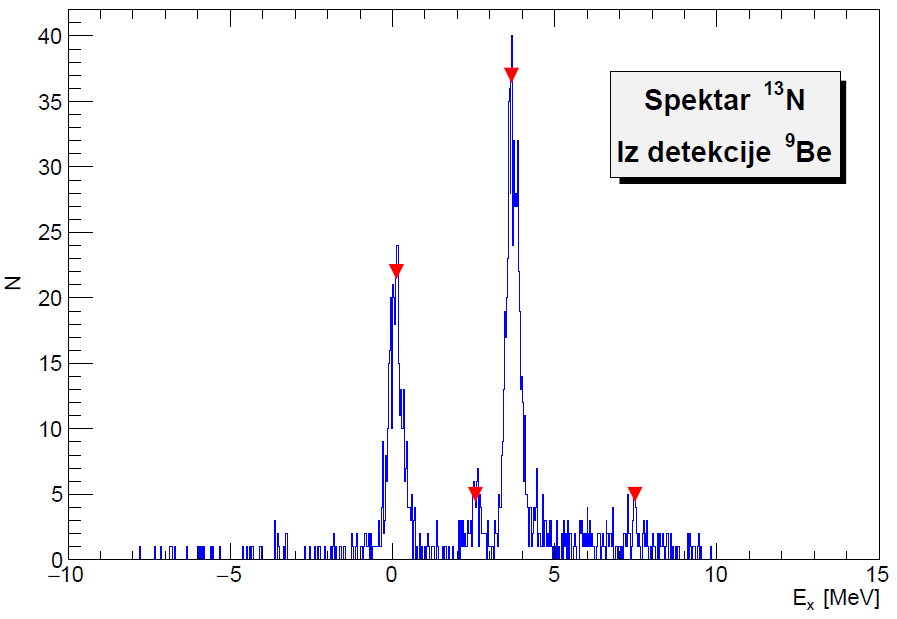 47
Jednostruki događaji –  10B +12C         9Be +13N
Na četiri odabrana vrha prilagođeni gaussijani iz čega proizlazi: 



Za usporedbu uzeta stanja iz baze TUNL: 




Pobuđeno stanja moguće objasniti unutar modela ljuski pomacima valentnog protona u p1/2 i d5/2 ljuske
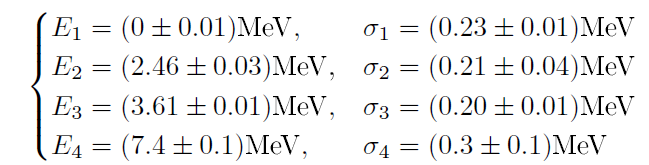 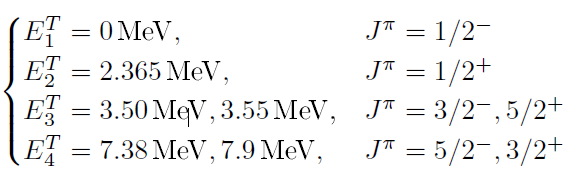 48
Jednostruki događaji –  10B +12C         7Be +15N
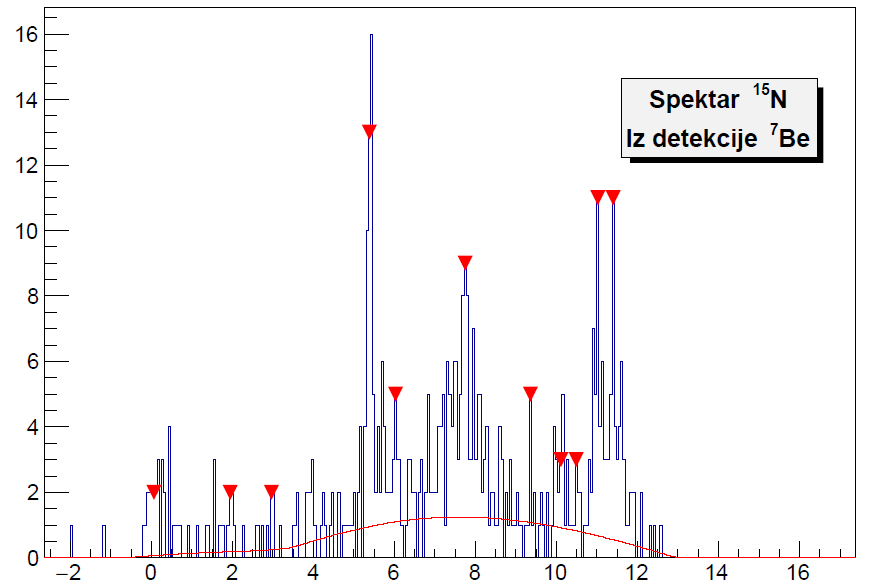 Spektar 15N dobiven iz detekcije 7Be pomoću relacije (21)

490 čestica korišteno u analizi, daljnji pad statistike – prijenos većeg broja nukleona

Spektar potrebno pomaknuti za 0.206 MeV-a ulijevo da bi osnovno stanje palo na 0 MeV

Označeni mogući vrhovi i funkcija šuma
49
Jednostruki događaji –  10B +12C         7Be +15N
Na 5 vrhova uspješno prilagođeni gaussijani iz čega proizlazi: 




Za usporedbu uzeta stanja iz baze TUNL:
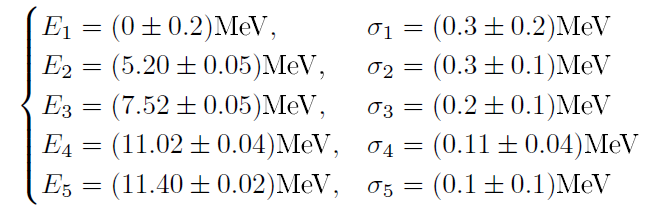 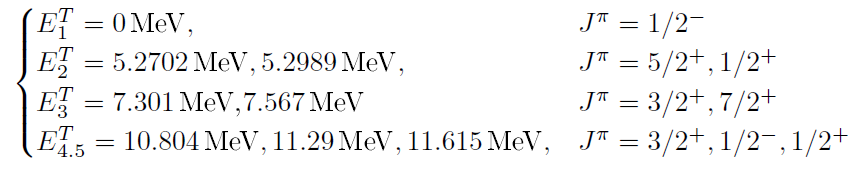 50
Jednostruki događaji –  10B +12C         7Be +15N
Velika napučenost stanja između 7 i 11 MeV-a

Moguće objasniti detektirana stanja u okviru modela ljusaka pobuđenjima valentnog protona i jednog protona iz sredice (stanje 7/2+)

Mogućnost postojanja rotacijske vrpce, potrebno uključiti dodatne vrhove, potrebna dodatna statistika
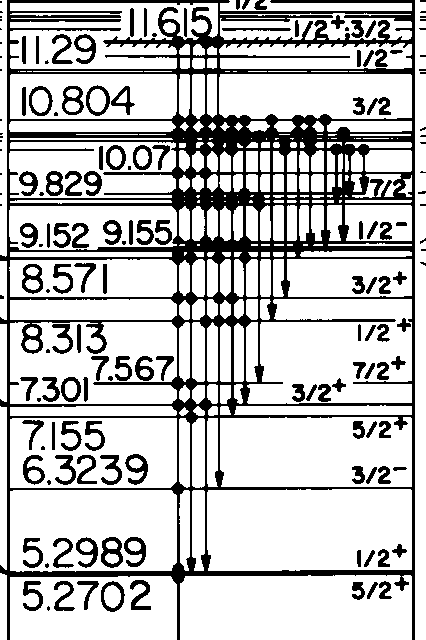 51
Dvočestične koincidencije –  10B +12C         α+ α+14N
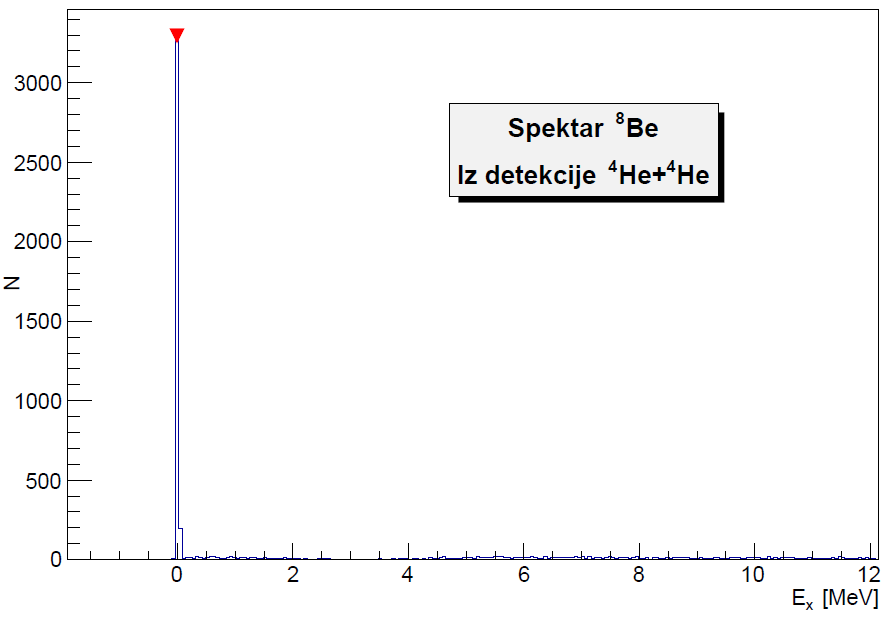 Spektar 8Be dobiven iz detekcije α+ α pomoću relacije (22)
6182 čestice korištene u analizi, odnosno 3091 koincidencija
Spektar potrebno pomaknuti za 0.001 MeV-a ulijevo da bi osnovno stanje palo na 0 MeV
Manji utjecaj nehomogenosti na lakše jezgre
Izraženo samo osnovno stanje
8Be jako nestabilna jezgra, lako se raspada u dvije čvrsto vezane alfa čestice
Jako teško pobuditi viša stanja
Alfa čestice na višim energijama vjerojatno pripadaju drugim reakcijama
52
zaključak
Zaključak
Proučavanje reakcije 10B +12C u svrhu opisa jezgri oko A=10

Teorijski pojmovi: 
Ljuskasti modeli: sferični i deformirani
Klasterski modeli: nuklearne molekule i B-E kondenzati
Nerelativistička kinematika
Betheova formula

Obrađeni podatci iz mjerenja naleta projektila 10B s energijom 50 MeV-a na metu CH2
Jednostruki i koincidentni način mjerenja
54
Zaključak
Spektri dobiveni iz jednostrukih događaja:
12C, 13N, 15N
Pretežno prikazuju selektivno pobuđivanje jednočestičnih stanja modela ljuska
Kompleksnije strukture moguće kod 15N, ograničenje male statistike

Spektar dobiven iz dvočestične koincidencije: 
8Be iz alfa+alfa detekcije
Gotovo sve čestice odgovaraju dolasku iz osnovnog stanja
8Be izrazito nestabilna čestica, čvrsto vezanih alfa klastera (unutar), teško pobuđivanje viših stanja
55